Blood Transfusion in Gynae-Oncological Surgery
Dr Oliver Pietroni
Consultant Anaesthetist RCHT
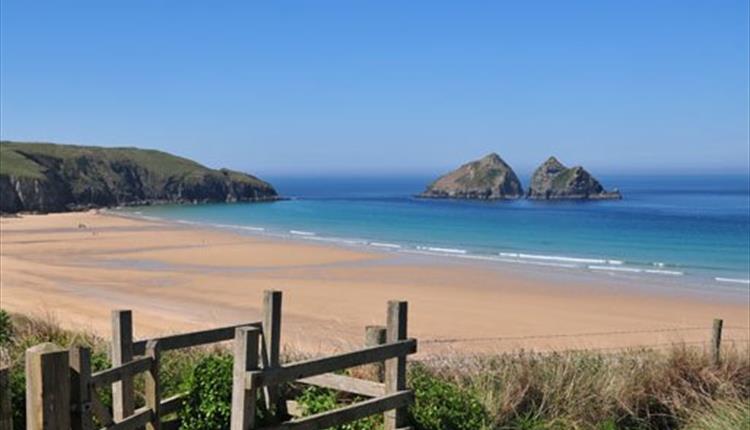 Aims
2017 Transfusion Audit

PBM for Gynae-Oncology Surgery
Acknowledgements
Dr Chris Pritchett – SpR, Peninsula Deanery
Dr Rosie Baker-Wilding – SpR, Severn Deanery
Carol McGovern - Cell Salvage Guru, RCHT
2017 Transfusion Audit
Retrospective Audit of HDU Admissions
Part of wider QI projects around blood product usage
Improve transfusion care
Reduce un-necessary transfusions
Establish role for ROTEM
Risks of allogeneic transfusion
Haemolytic transfusion reaction
Febrile, non-haemolytic transfusion reaction
Transfusion related acute lung injury
Transfusion associated circulatory overload
Transmissible infection
Ta-GVHD
Transfusion related immunomodulation
Post-op infections, Increased LOS, disease recurence?
2017 Transfusion Audit
39 cases identified
Coagulation monitoring
ICS usage & re-infusion
Allogeneic transfusions
Donor Blood Product Use
20 of 39 pts received donor blood products (51%)
10 intra operatively (32 units)
13 post operatively (29 units)
ICS Use
ICS used in 29 cases – but not all processed
Average Volume re-infused: 283mls
Biggest Volume: 851mls
Smallest Volume: 114mls
3 patients recieved >500mls
Pt 1: 603 mls +2 RBC
Pt 2: 603 mls +4 RBC, 4 FFP (and 7 RBC post-op)
Pt 3: 851 mls (nil else)
Hb and Transfusion (incidental)
!
Cautious interpretation:
Only included pts with both pre & post op Hb (smaller number)
May well be skewed by size of operation (not differentiated)

However: Suggestion of over transfusion post op in those receiving donor blood products
Blood Use - Overview
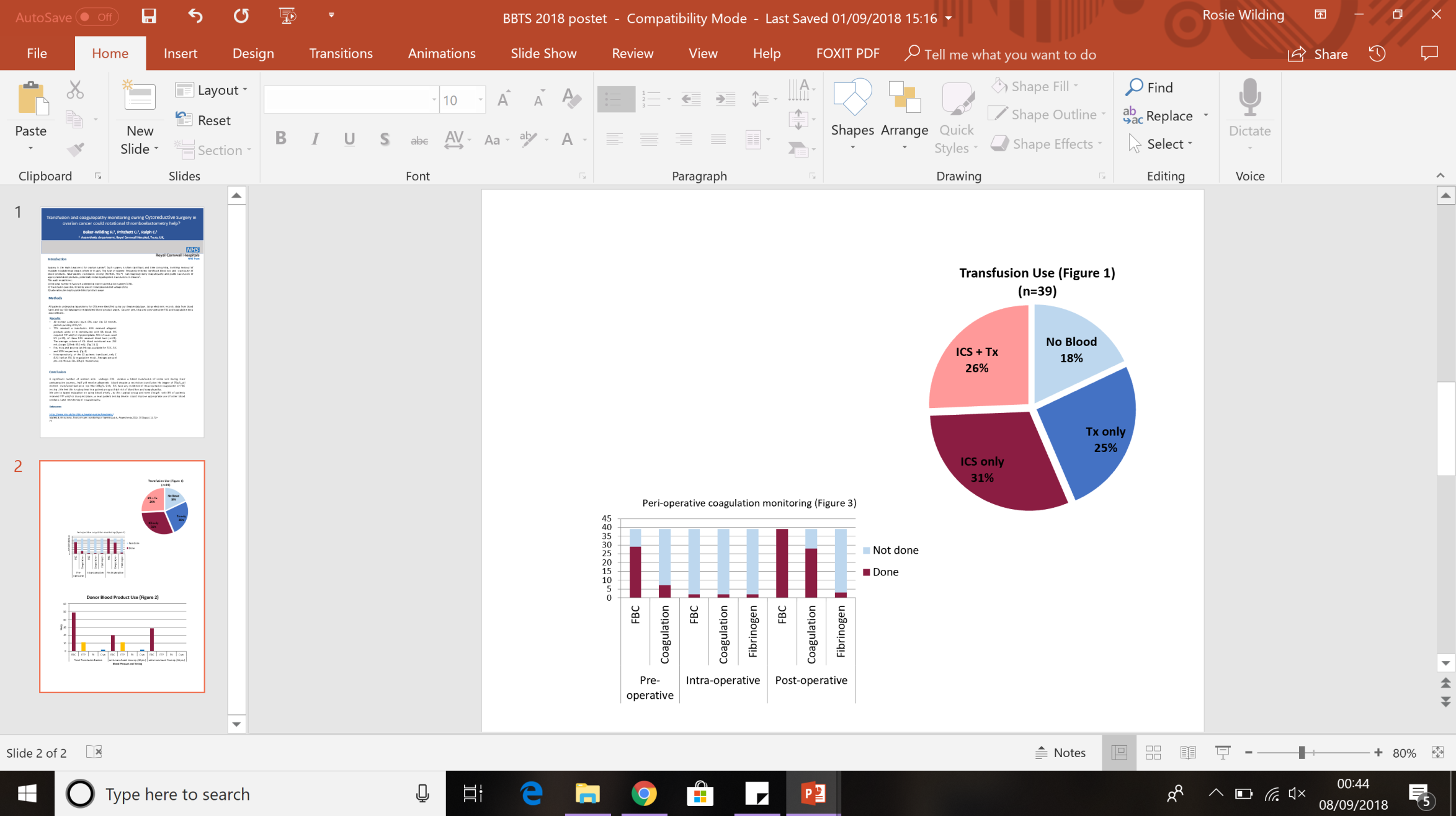 Only 18% avoid transfusion of either ICS or donor blood

Half of all pts receive allogeneic red cells at some point in their peri-operative journey
Coagulation monitoring
3 pts received FFP +/- Cryo
2 had intra op FBC, Coag & Fib
2 did not have post op fibrinogen
1 went on to have another 7 units of RBC 
?Coagulopathic  (post op Hb 108)
Not as bad as it first appears…but should be better

Looking at blood product usage we would expect in the region of 3-13 pts to have had intra operative FBC, Coag & Fib samples sent
How can we improve?
Anaemia is biggest predictor of peri-operative blood transfusion
Pre-op Hb
What are we doing?
Improving pre-assessment
But it is difficult. 
Better intra-operative monitoring
Restrictive transfusion
Tranexamic Acid
Cell Salvage
ROTEM – coming soon…
What are we not doing
Treating anaemia pre-operatively
Anaemia in Gynae Oncology
Pre-existing iron deficiency/anaemia
Blood loss from tumour
Renal dysfunction secondary to chemotherapy
Marrow dysfunction related to chemotherapy
IV Iron
Increases Hb in selected cases
Reduces RBC transfusion
Improves QoL
Benefit after 10 days

Works well with ESA… … …
Moving forwards
Identify patients early
Consider IV iron

Consider ESA (ESMO & NICE guidelines)
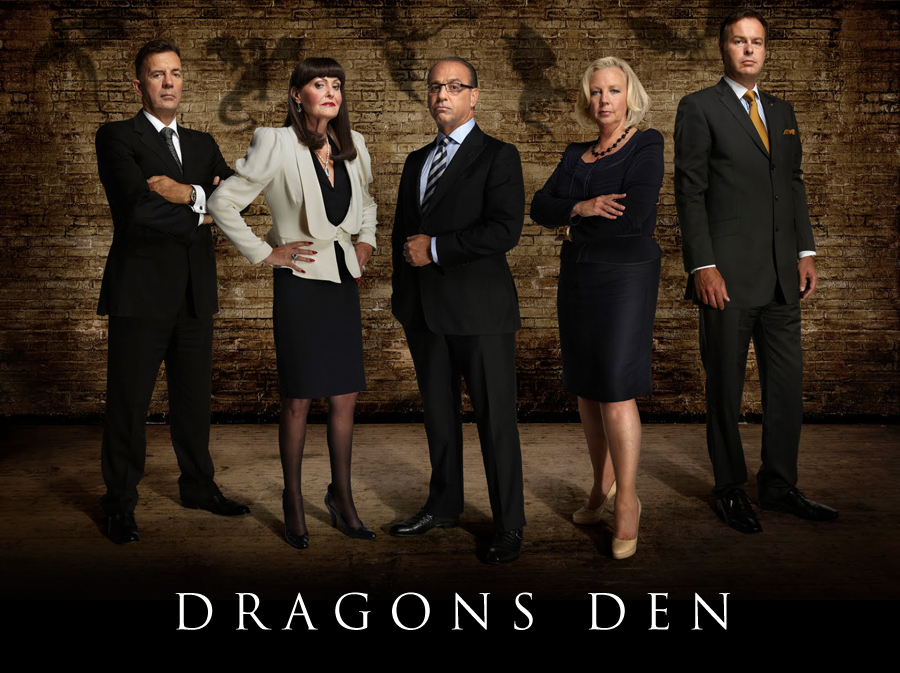 Transfused Major Joint Replacements
Grouped by joint replaced
Conclusions
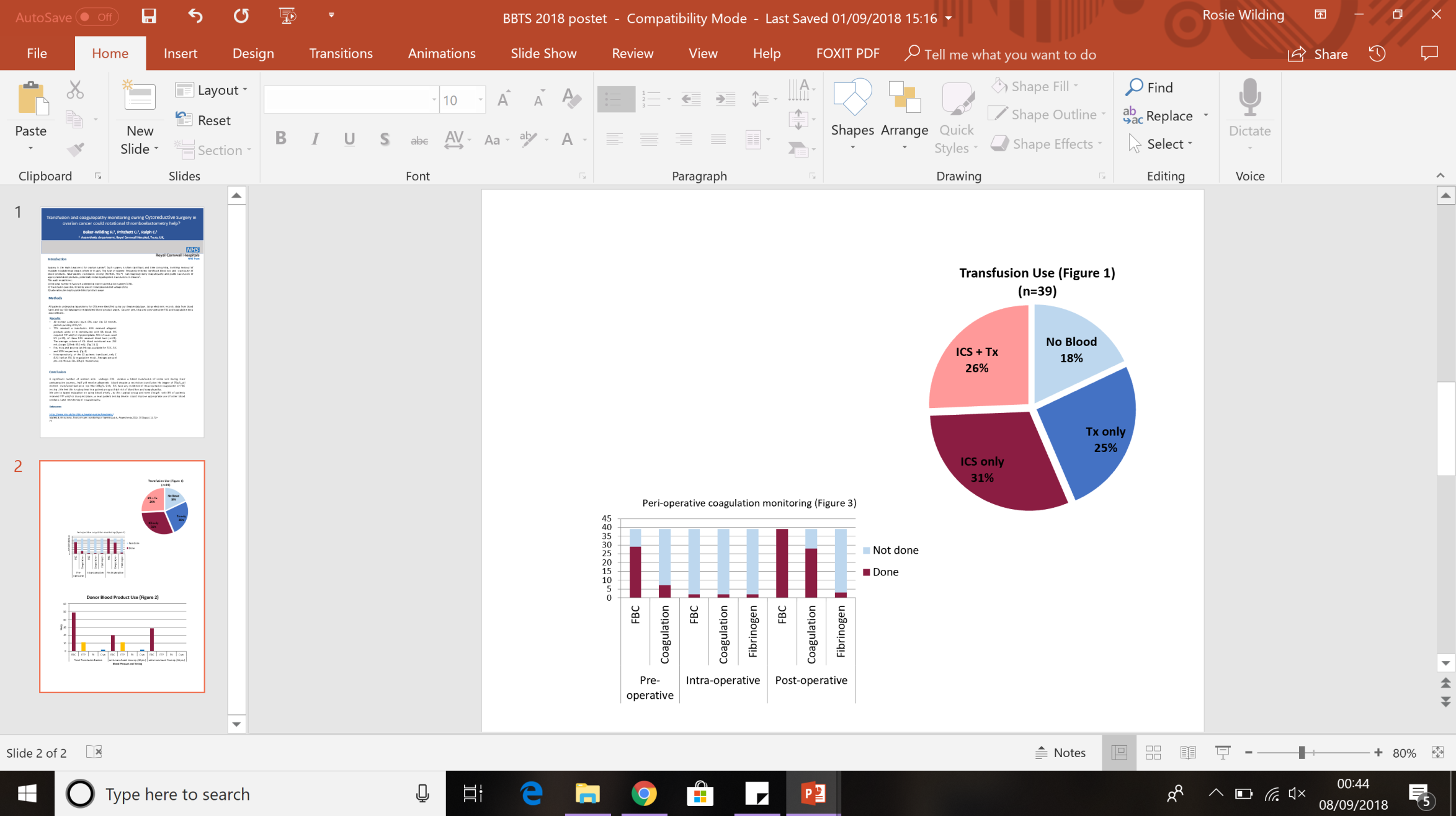 51% of patients receive allogeneic blood transfusion
Conclusions
A high proportion of patients are anaemic

In our audit, average post-op Hb is significantly higher than 70g/L
8 patients finished with a higher post op Hb
All transfused women had Hb>105g/L

Early referral for anaemia treatment is key